Desafio ASS 2022/2023
“Receitas Sustentáveis, têm Tradição”
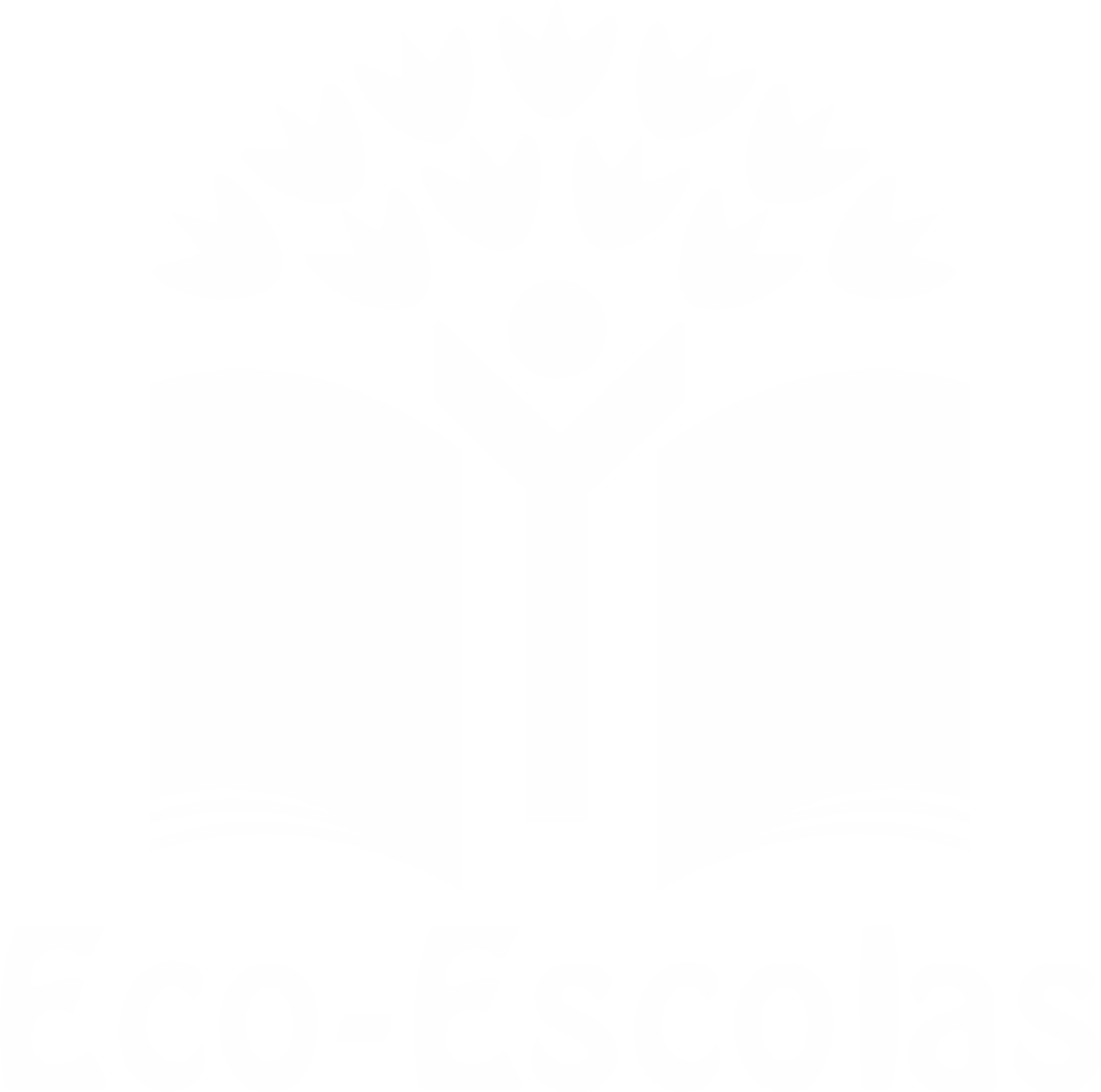 TÍTULO DA RECEITA: BACALHAU COM TODOS
INGREDIENTES: (4 pessoas)

2 lombos de bacalhau demolhado
3 ovos
300g de batatas
300g de couve galega
200g de cenoura
1 cebolas (150g)
FOTO DO PRATO FINALIZADO
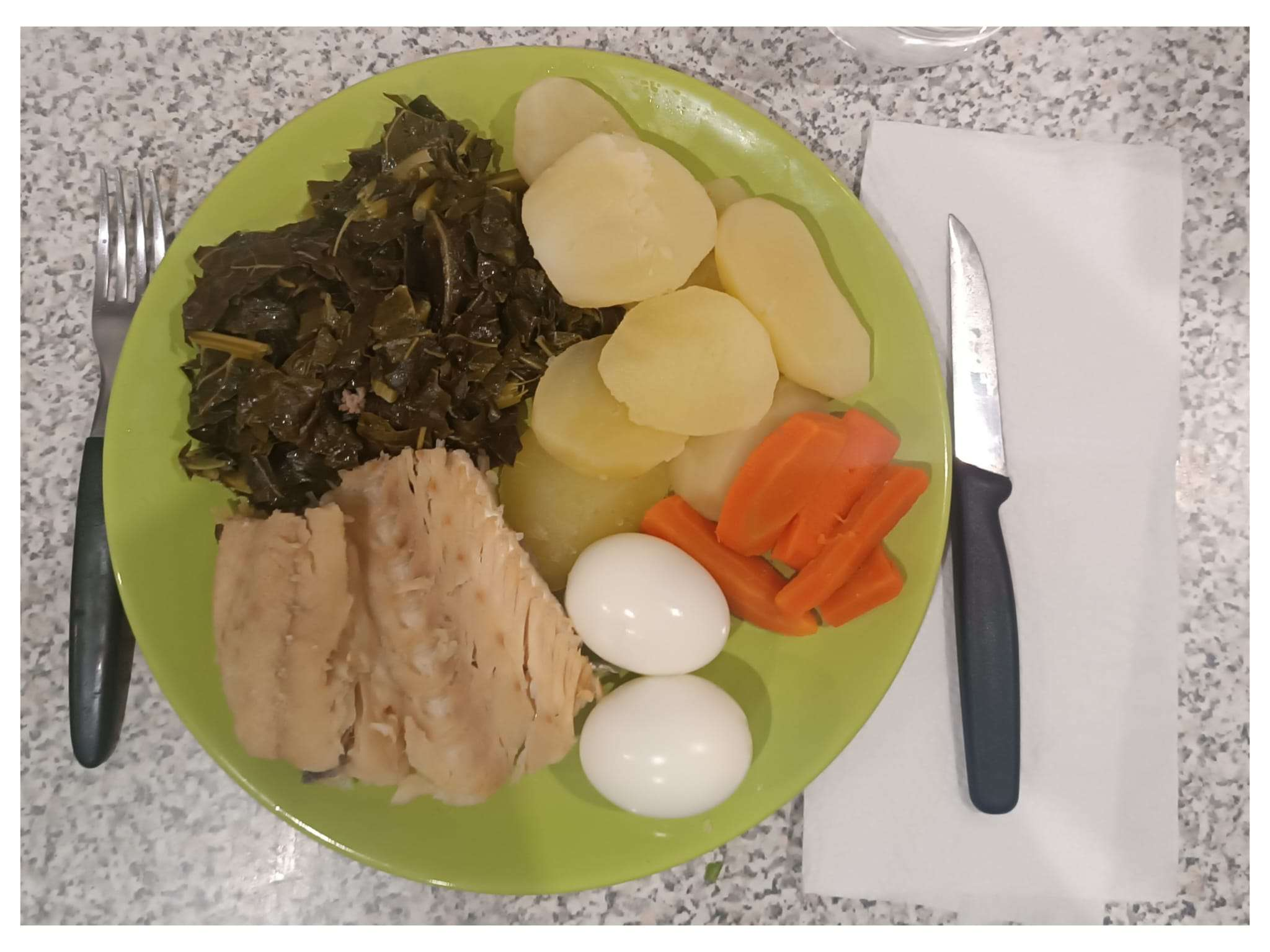 https://alimentacaosaudavelesustentavel.abae.pt/desafios-2022-2023/receitas-sustentaveis/
“Receitas Sustentáveis, têm Tradição”
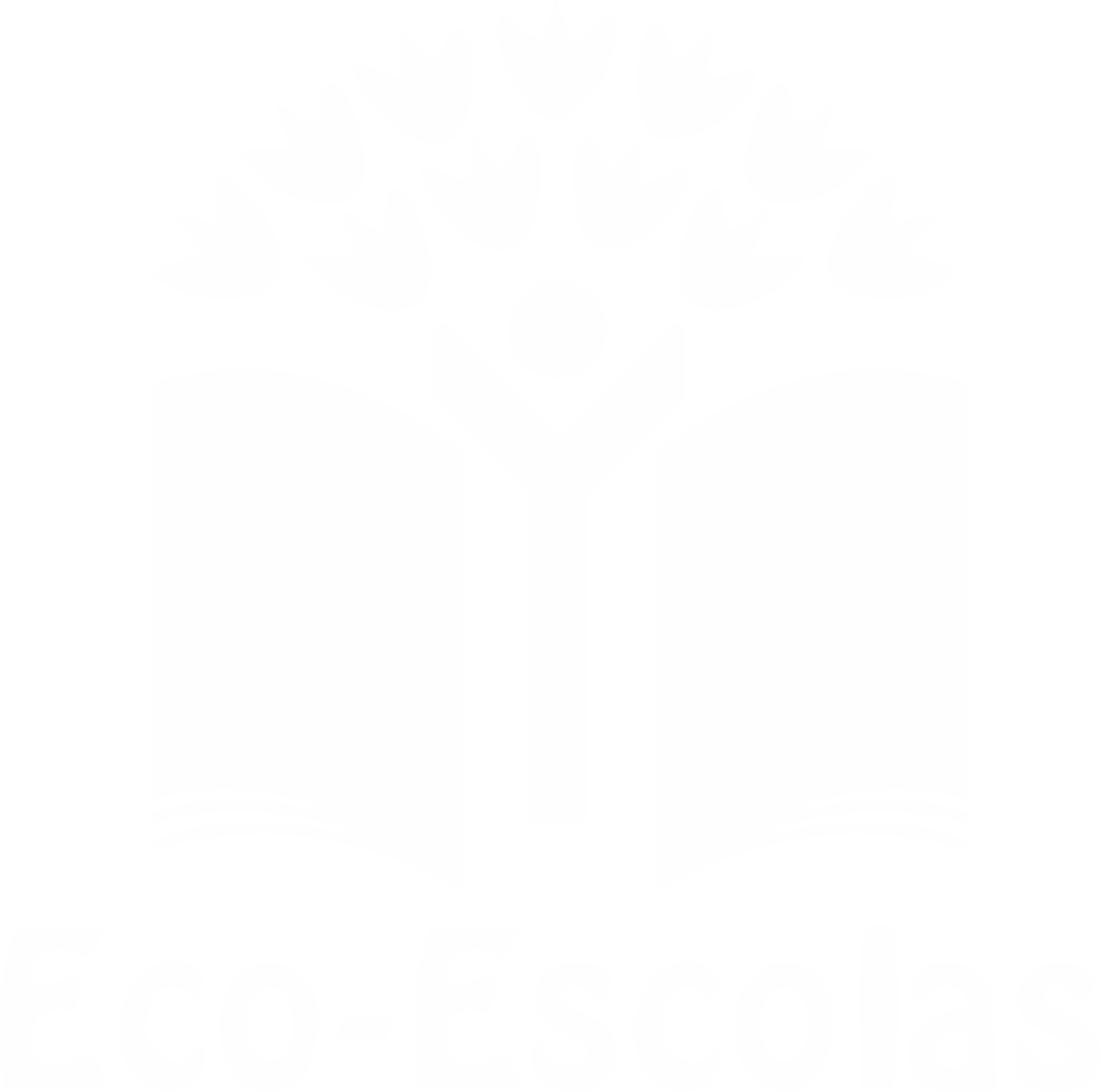 PROCEDIMENTOS:
1º) Colocar duas panelas de água a ferver 






2º) Colocar as batatas e a cenoura dentro de uma panela, 
e na outra coloca se as couves com a cebola para dar gosto
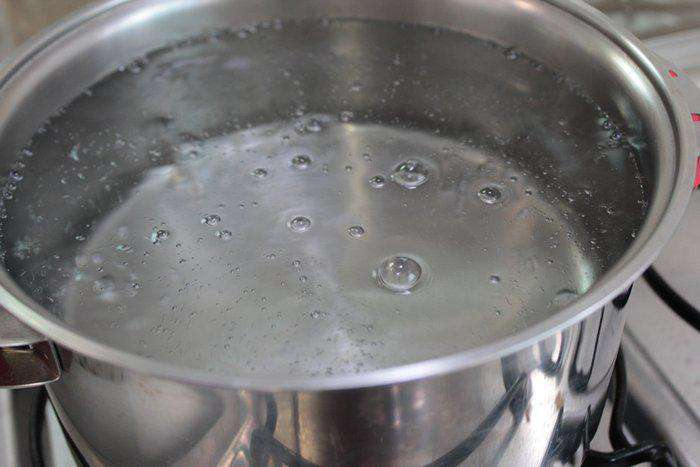 Desafio ASS 2022/2023
Fig.2 Água a ferver
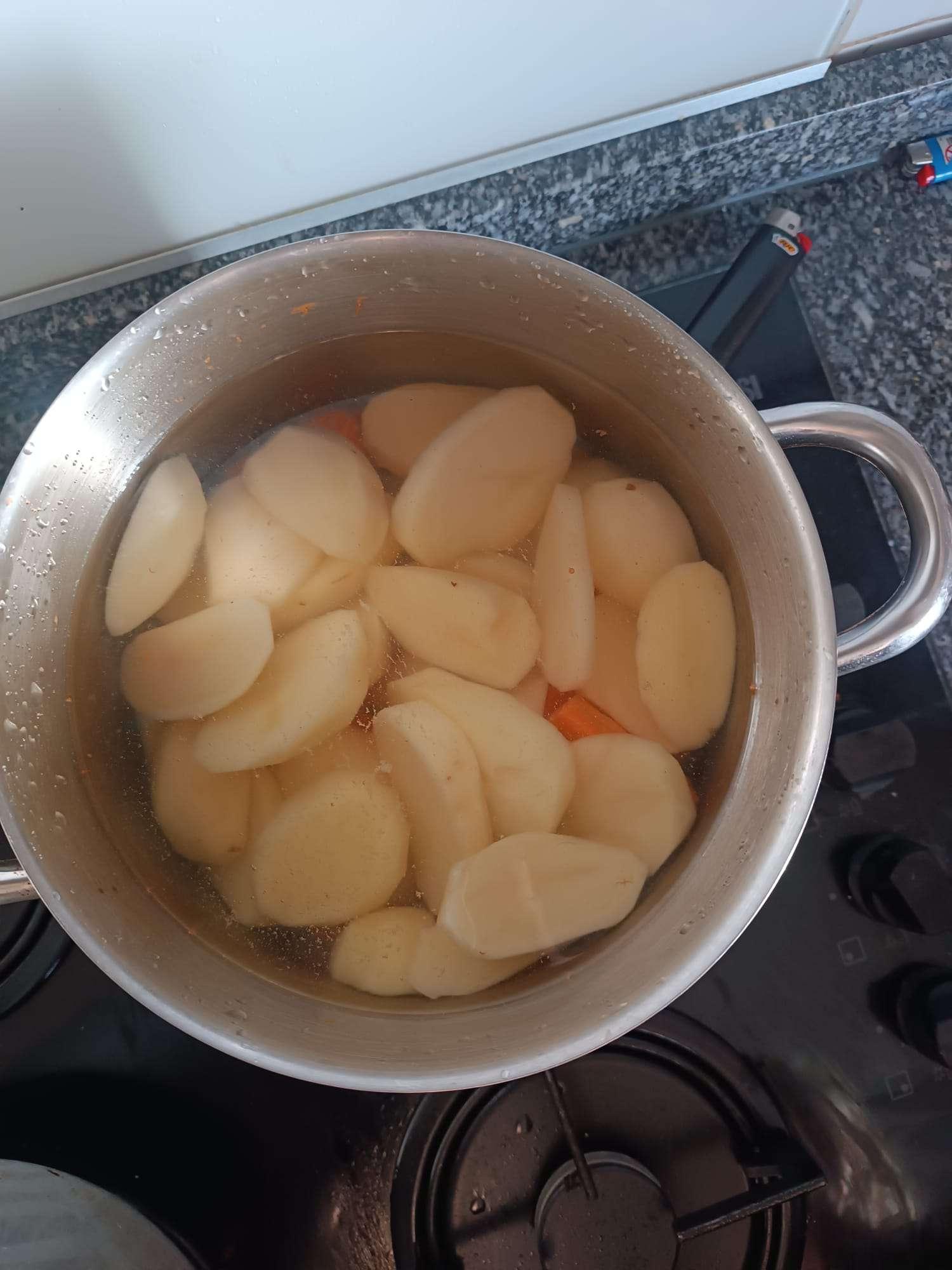 Fig.3 Batatas a cozer na panela com a cenoura
https://alimentacaosaudavelesustentavel.abae.pt/desafios-2022-2023/receitas-sustentaveis/
“Receitas Sustentáveis, têm Tradição”
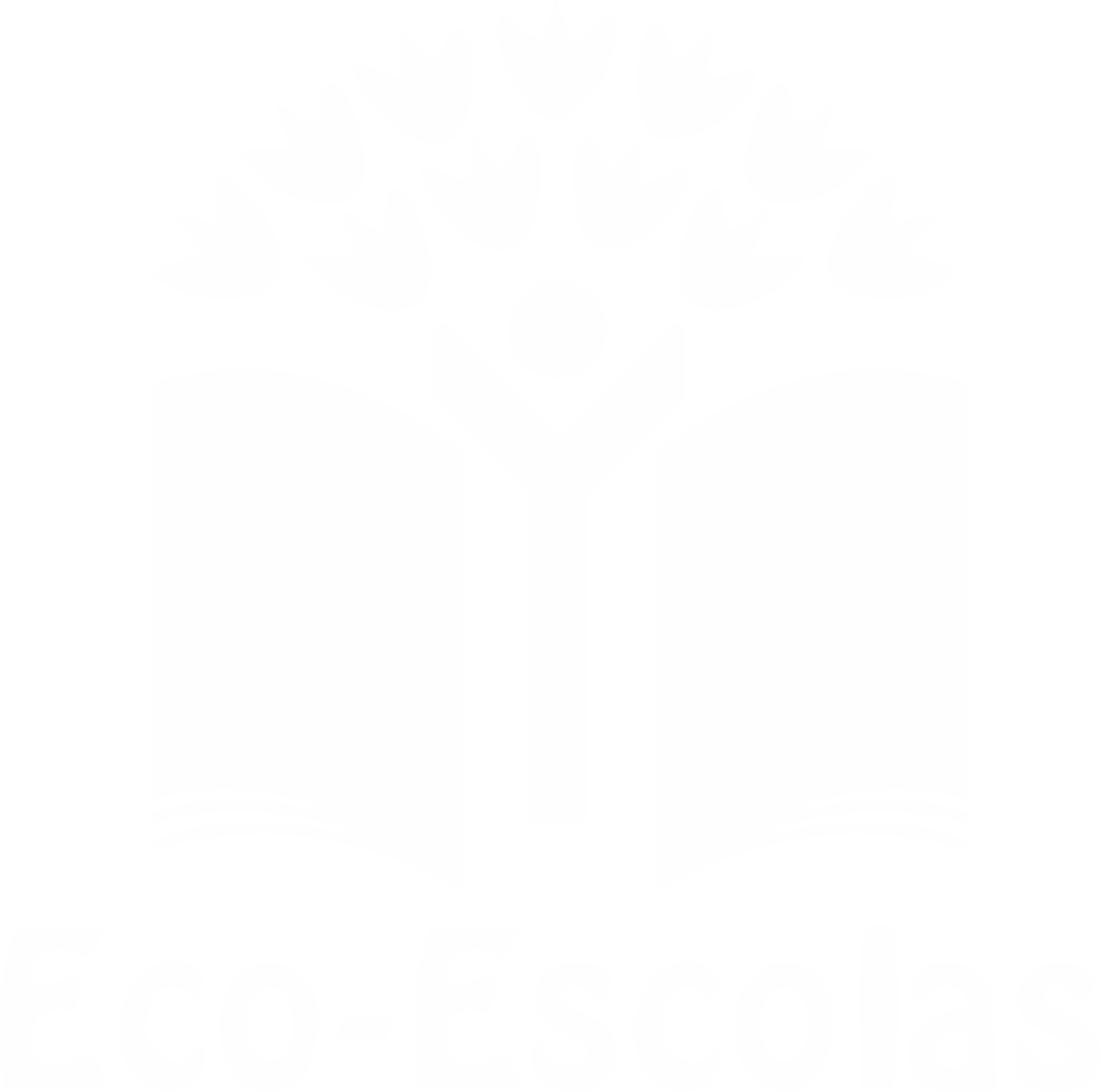 PROCEDIMENTOS:
3º) Quando estiver as batatas e a cenoura prontas a acabar de cozer,
 coloca se também o bacalhau para cozer tudo em conjunto






4º) Colocamos os ovos a cozer 10 minutos
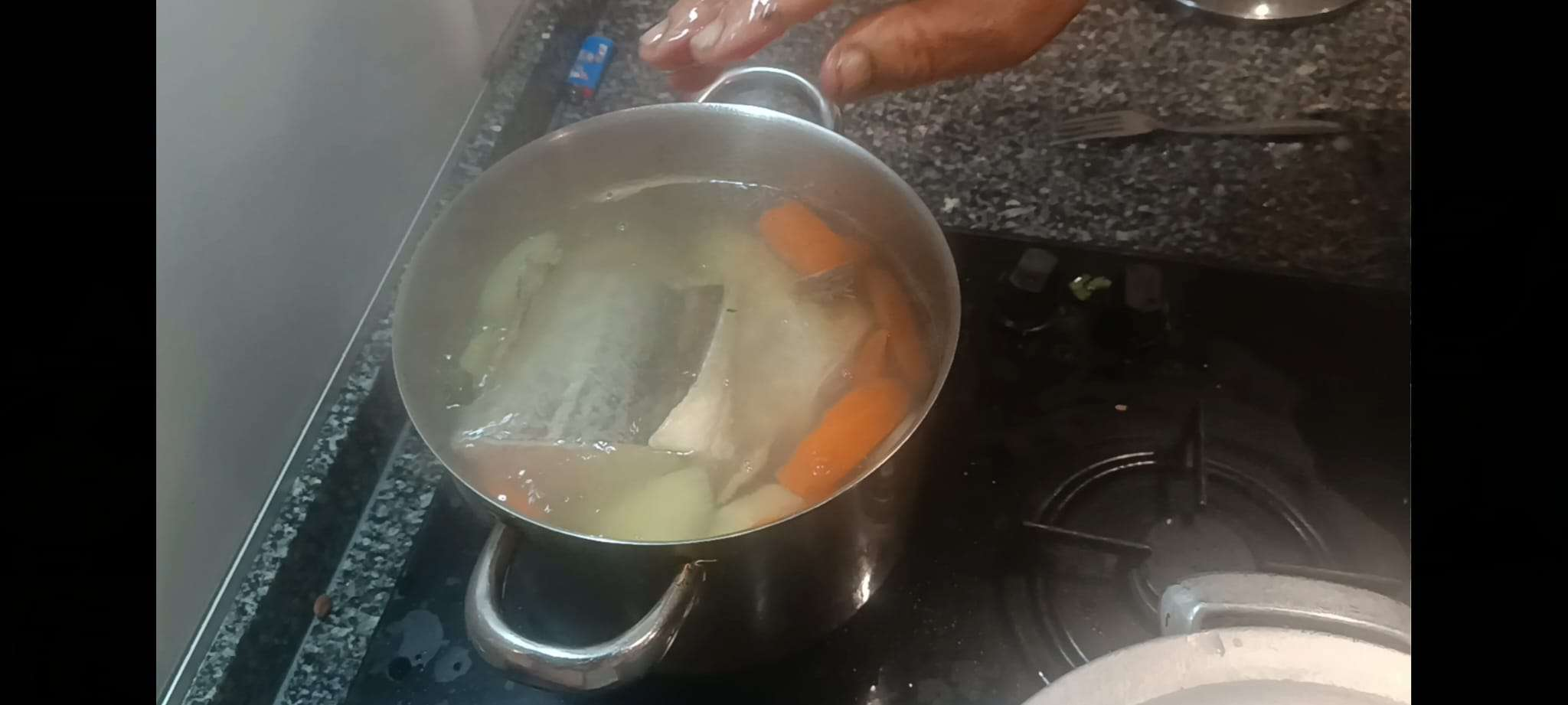 Imagem da preparação
Desafio ASS 2022/2023
Fig.3 Bacalhau na panela com as cenouras e batatas
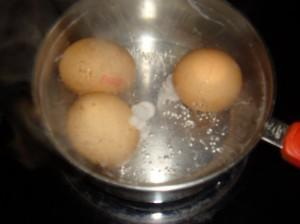 Imagem da preparação
Fig.4 3 ovos a cozer
https://alimentacaosaudavelesustentavel.abae.pt/desafios-2022-2023/receitas-sustentaveis/
“Receitas Sustentáveis, têm Tradição”
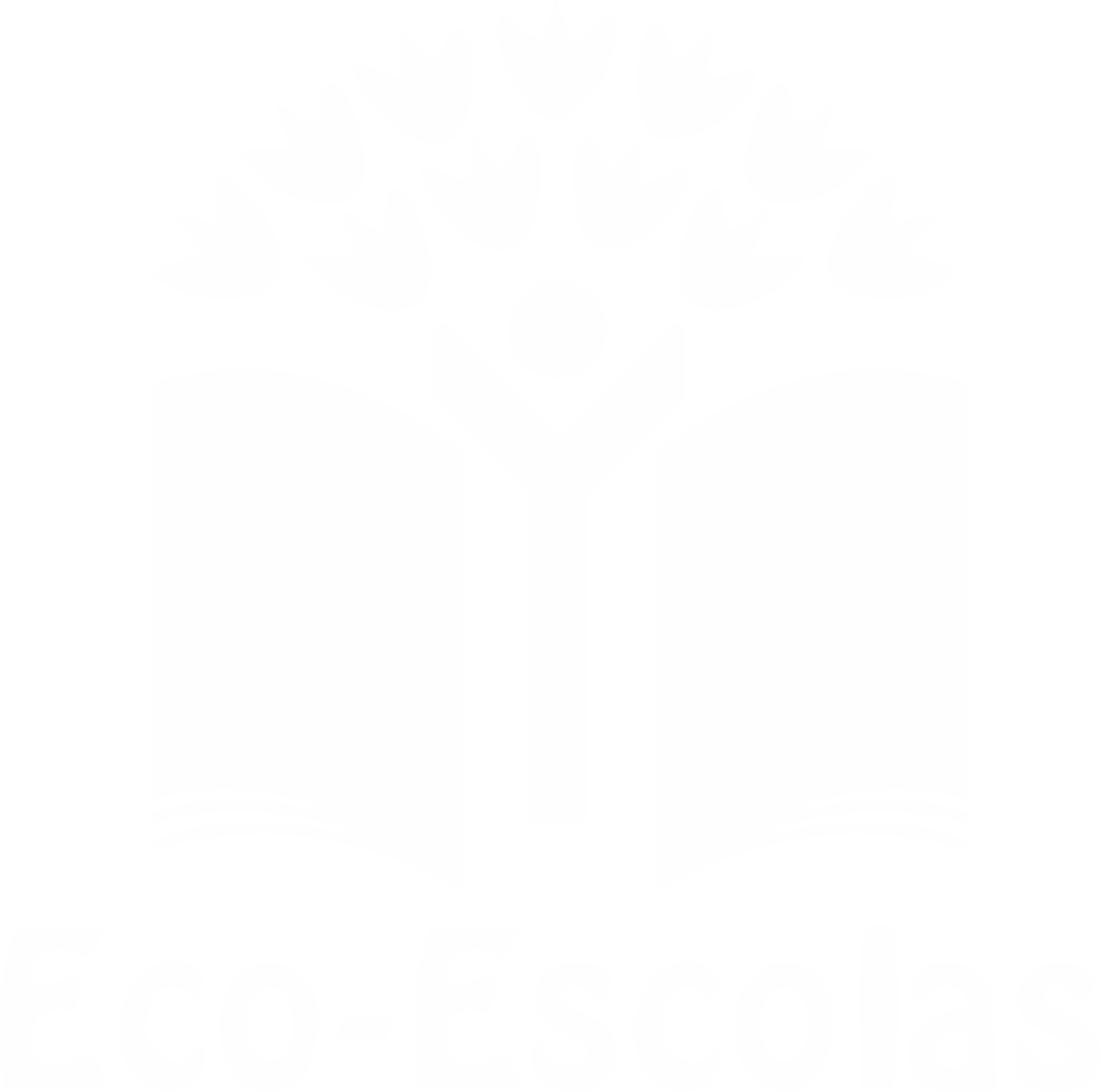 PROCEDIMENTOS:
5º) Tiramos as batatas, a cenoura, o bacalhau, os ovos
 e as couves quando estiver tudo cozido a gosto






6º) Empratamos tudo e está pronto a servir.
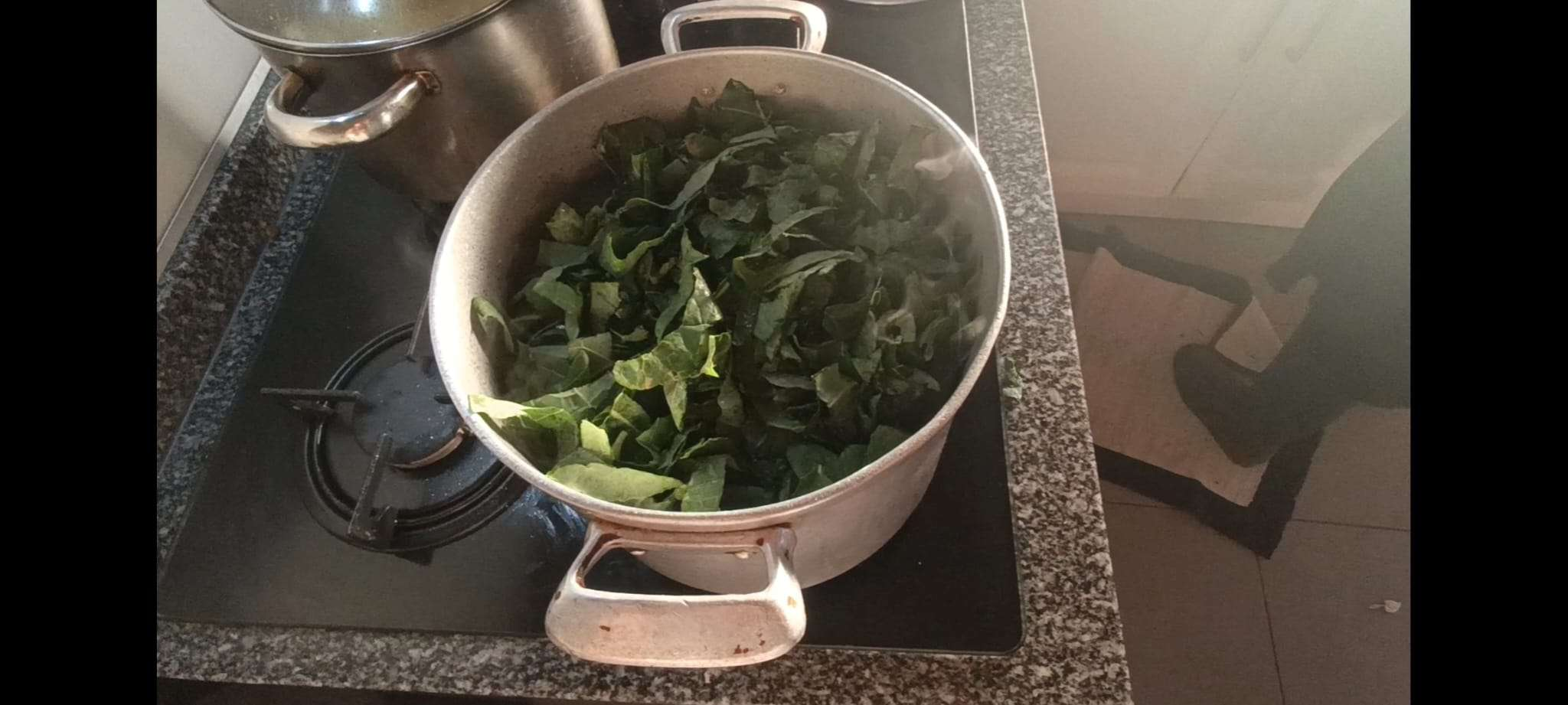 Imagem da preparação
Desafio ASS 2022/2023
Fig.5 Couves a cozer
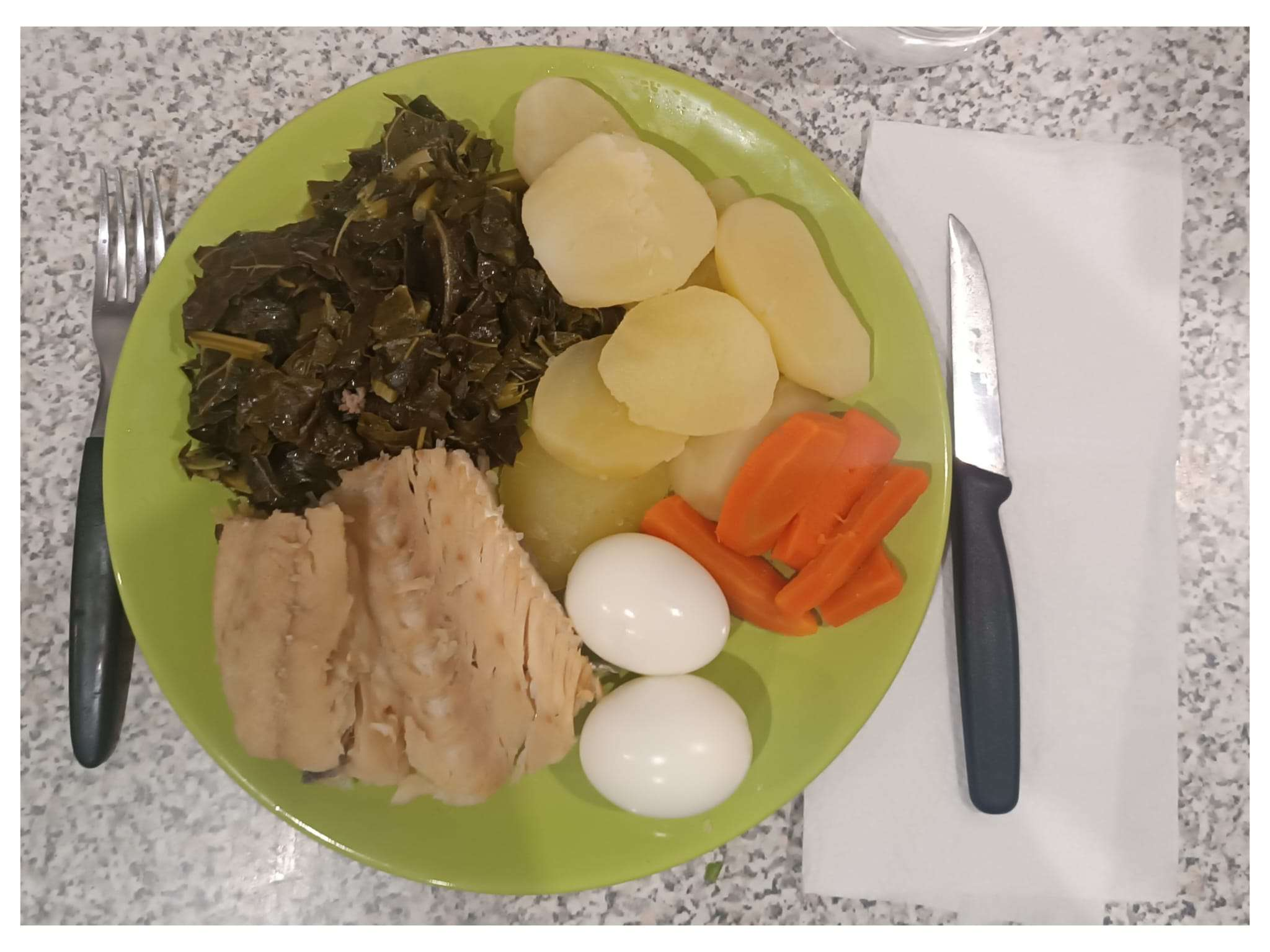 Imagem da preparação
Fig.6 Prato final
https://alimentacaosaudavelesustentavel.abae.pt/desafios-2022-2023/receitas-sustentaveis/